Paraprofessional Training ~ Support in Inclusive Classrooms
November 29, 2017
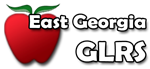 If you think you’re too small to make a difference, you obviously have never been in bed with a mosquito!				~Michele Walker
Overview of Special Education and Inclusion
Session 1
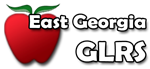 Inclusion Vs. Exclusion
Inclusion
Content
Happy
Belonging
Accepted
Exclusion
Lonely
Misunderstood
Rejected
Depressed
Unhappy
Children who are comfortable and happy are less likely to be afraid to take the educational risks involved in learning.
Activity:  Inclusion vs. Exclusion
Take out a sheet of paper and pencil
See handout
Benefits of Inclusive Education
Communication and collaboration increase with the new educational team
No longer is one person expected to meet the needs of all students in the classroom
When team members collaborate, results are achieved more quickly
The majority of students benefit from two adults in the classroom – more students receive individualized attention
Special Education – Areas of Exceptionality
Autism
Deafblind
Deaf/Hard of Hearing
Emotional Behavior Disorders
Intellectual Disabilities
Mild
Moderate
Severe
Profound
Orthopedic Impairment
Other Health Impaired
Significant Developmental Delay
Specific Learning Disability
Speech/Language Disorder
Traumatic Brain Injury
Visual Impairments and Blindness
Referral Process
Georgia requires that schools implement interventions/strategies to close the achievement gap prior to referring a student for special education
Response to Intervention 
Tier 1 – General education (All students)
Tier 2 – General education (Some students)
Tier 3 – Student Support Team (Small group/targeted interventions)
Tier 4 – Special education (Specialized Instruction)
A diagnosis/prescription for IEP does not necessitate special education
[Speaker Notes: Give the example of eye glasses.]
Characteristics & Classroom Implications
Autism
Characteristics
Ranges from mild to severe
Impacts communication/pragmatic language, social skills and intelligence 
Poor fine motor skills/awkward gait
Do not read social cues 
Classroom Implications
Need for structure and routine.  They need to know, in advance, of any changes in the schedule.
They are very literal, don’t get humor/jokes, etc
Dislike for writing
They are rule follower’s and get upset when others do not follow the rules
Become upset in large groups – too much stimulation
Become upset when told “no” – better to give them choices
Don’t recognize personal space of others, don’t read facial expressions
Characteristics & Classroom Implications
Deaf-Blindness
Hearing and vision loss
Loss can be mild to severe
Impacts communication/language development
Impacts fine and gross motor skills
Several special education specialists work with the student
Deafness
Cannot hear, with or without amplification
Severity can be mild to profound
Does not impact intellectual ability
Students may require a sign-language interpreter
The use of an amplification system may be needed for the classroom
May need assistance with note-taking, verbal directions, class lectures, etc.
Characteristics & Classroom Implications
Emotional/Behavior Disorders
Characteristics
Difficulty learning even though student has the intellectual ability
Difficulty maintaining relationships with peers and adults
Over-react to situations without an explanation/reason
Generally depressed or sad
Get sick when faced with personal or school problems
Classroom Implications
Off task behavior
Work avoidance
Argumentative
Disorganized
Withdrawn/doesn’t socialize with peers
Characteristics & Classroom Implications
Hearing Impairment
Characteristics
Hearing loss that is mild to profound
Documented by audiologist and ENT doctor
Hearing loss can progressive or fluctuate
Typically does not impact intellectual ability
Classroom Implications
Communication with peers/adults is impacted
Sit closer to the teacher
Difficulty processing spoken language/instructions
Nate taking may be difficult
Use of voice amplification system by the teacher
Sign language interpreter may be needed
Characteristics & Classroom Implications
Intellectual Disabilities
Characteristics
Low intellectual ability
Ranges from Mild to Profound
Difficulty remembering skills learned
Poor self-help skills
Immature social skills
Classroom Implications
Difficulty controlling behavior in certain situations
May be withdrawn and show  signs of low self-esteem
Difficulty applying new skills to other situations
Difficulty with reading, reading comprehension, math, vocabulary, etc.
Difficulty using language to express themselves
Need assistance with toileting, standing, sitting, eating…
Characteristics & Classroom Implications
Orthopedic Impairments
Characteristics
Motor impairments – mild to severe
Deformity or absence of some limb
 Cerebral Palsy, amputations, and fractures or burns that cause contractures 
Poliomyelitis, Osteogenesis Imperfecta, Muscular Dystrophy, Bone Tuberculosis, etc.
Secondary characteristics may be communication, hearing loss, intellectual disabilities
Classroom Implications
Ability to walk, run, open doors, open milk cartons, eat lunch, etc.
Ability to take notes, communicate with others, use restroom independently
Ability to sit and/or stand  independently
Absences due to therapy appointments, surgeries, etc.
IMPORTANT – Do not assume that a student with orthopedic impairments is also intellectually disabled
Characteristics & Classroom Implications
Other Health Impairments – very broad category
Characteristics
Heart condition
ADD/ADHD
Asthma
Epilepsy
Classroom Implications
Off task behavior
Struggle with organization
Struggle with reading, reading comprehension, math, writing, etc
Struggle with note taking
Frequent absences due to medical appointments
Characteristics & Classroom Implications
Significant Developmental Delay
Characteristics
For children ages three through nine
Delays in the following areas:
Adaptive Behavior 
Cognition
Communication
Motor Development
Emotional Development
Impacts performance in age-appropriate activities
Classroom (home/daycare settings/Headstart) Implications
Toilet training
Speaking
Playing 
Following directions
Characteristics & Classroom Implications
Specific Learning Disabilities
Characteristics
One or more basic psychological processes involved in understanding or using language, spoken or written, that may manifest in an imperfect ability to listen, think, speak, read, write, spell or do mathematical calculations.
Perceptual ability, dyslexia and developmental aphasia (Aphasia is an impairment of language, affecting the production or comprehension of speech and the ability to read or write.)
Classroom Implications
Difficulty with the components of reading:  Phonemic awareness, Phonics, Fluency, Vocabulary, Comprehension 
Difficulty with math calculation and math reasoning
Difficulty copying from the board
Difficulty following multi-step directions
Low self-esteem
What is it like to have a Learning Disability?
https://www.youtube.com/watch?v=Yxo5cpzP3zs
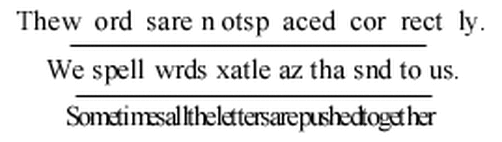 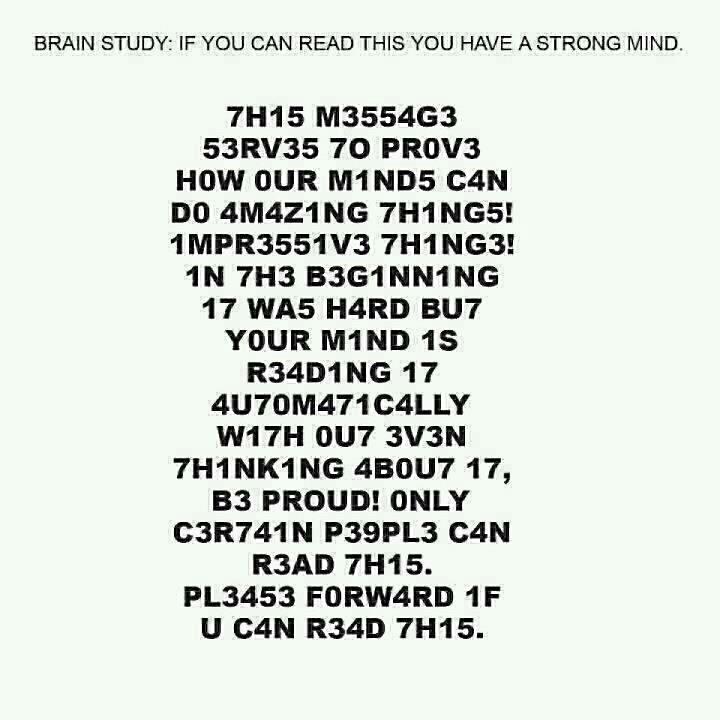 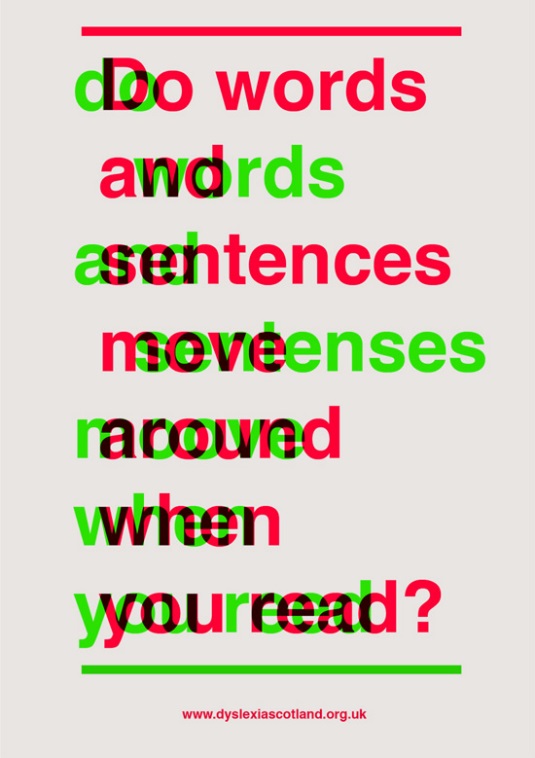 Characteristics & Classroom Implications
Speech/Language Impairments
Characteristics
Stuttering
Impaired articulation
Language impairment
Voice (hoarseness, vocal cords)
Classroom Implications
Difficulty expressing oneself 
Difficulty understanding directions or oral presentations
Difficulty pronouncing words when reading, talking with peers/adults (omit sounds, produce sounds incorrectly, adding sounds)
Difficulty reading fluently
Withdraw from class discussion
Speak loudly/softly in the classroom
Characteristics & Classroom Implications
Traumatic Brain Injury
Characteristics
Injury to the brain from external force
Total or partial functional disability that impacts education performance
Classroom Implications
Depends on the extent of the injury
May impact all academics
May impact behavior/social skills
May impact communication
May need support such as extra time to complete assignments, note-taker, etc
May need more support such as toileting, eating, walking, etc.
Characteristics & Classroom Implications
Blind/Visual Impairments
Characteristics
Partial sight
Total blindness
Classroom Implications
Can’t see the board
May need large print books or braille
May need special lighting/magnifiers
May need support navigating the building (orientation and mobility)
May need someone to carry books, lunch treys, etc.
Strategies to Support Students with Disabilities within the Classroom
See Handout
Confidentiality and Special Education
IDEA provides procedural safeguards to parents and students with disabilities, to insure that ALL information is kept confidential
The information about your child being a child with a disability eligible under the IDEA, his or her special education and related services, and other personally identifiable information is confidential and is not released to others within the system unless they have a legitimate need to know nor is it released to other agencies or groups except under limited circumstances. 
Talking with others about students with disabilities is a violation of the rights of the parents/guardians and sets the school system and you up for liability
Maintaining confidentiality is also a part of the Code of Ethics for Educators, Standard 7:  Confidential Information
Confidentiality and Special Education
Standard 7: Confidential Information  
An educator shall comply with state and federal laws and state school board policies relating to the confidentiality of student and personnel records, standardized test material and other information. Unethical conduct includes but is not limited to: 
1. sharing of confidential information concerning student academic and disciplinary records, health and medical information, family status and/or income, and assessment/testing results unless disclosure is required or permitted by law; 
2. sharing of confidential information restricted by state or federal law; 
3. violation of confidentiality agreements related to standardized testing including copying or teaching identified test items, publishing or distributing test items or answers, discussing test items, violating local school system or state directions for the use of tests or test items, etc.; and 
4. violation of other confidentiality agreements required by state or local policy.
FERPA: Family Educational Rights and Privacy Act
https://www.youtube.com/watch?v=JefYWKAAn5I
Confidentiality and Special Education
IEP meetings
Parent information 
Student information
Progress
Lack of progress
Personal information
Sticky information that maybe discussed
Classroom Activities
Observations of teachers instructional methods
Important:  If you disagree with what the teacher is doing, talk with the teacher, not others!  If you love what he/she is doing and want to share it with others, get permission from the general education teacher!  This builds trust between you and the teacher
Confidentiality and Special Education
Guidelines to follow:
Discuss students with those who have a “right” to know.
When asked about students with whom you work, the best answer is “I cannot answer that question.”
Do not keep personal notes on students.  All information should remain in a locked file cabinet at school.
Do not remove student files.
Do not discuss information regarding teachers, situations, students, etc. with others.
Refrain from using student names when talking about your job in social settings.
Use good judgement
Report all suspicions of abuse/neglect immediately.  Know your school’s procedure for this.
The Bottom Line about Confidentiality…..
Maintain confidentiality
Show respect for colleagues, students and families
Demonstrate dependability
Operate with integrity
Activity:  In the Community
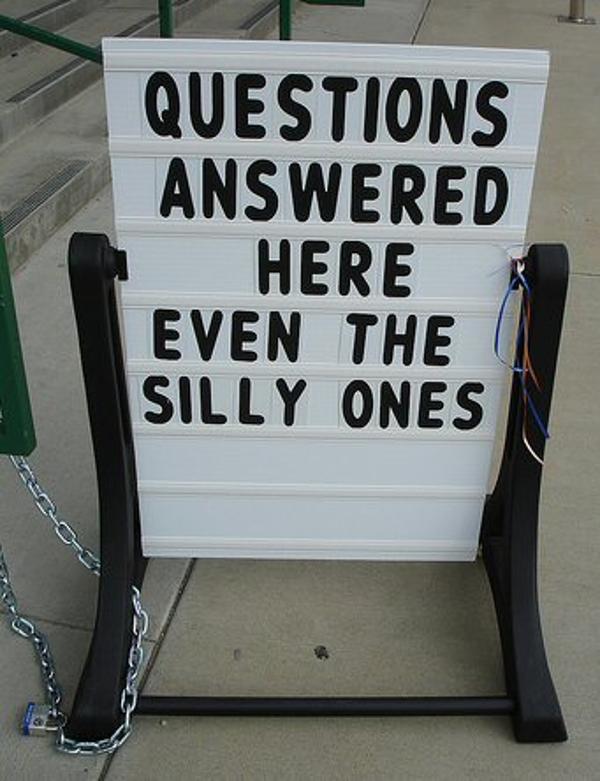